第九课    教育
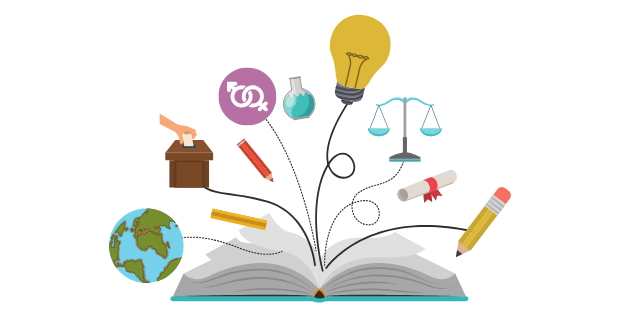 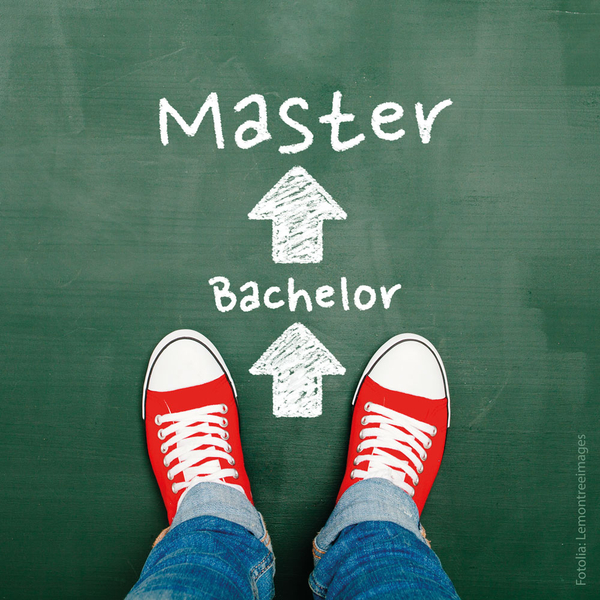 Immigrant; to immigrate
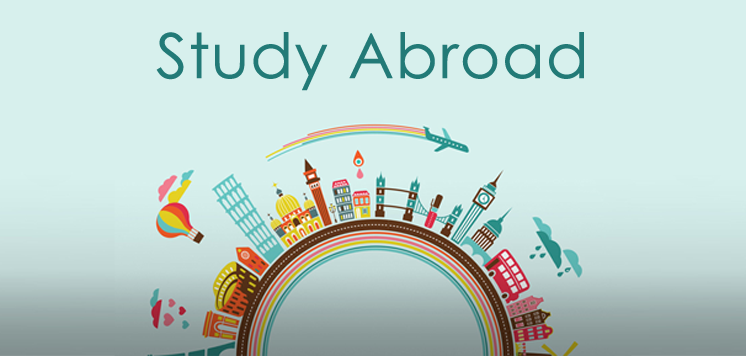 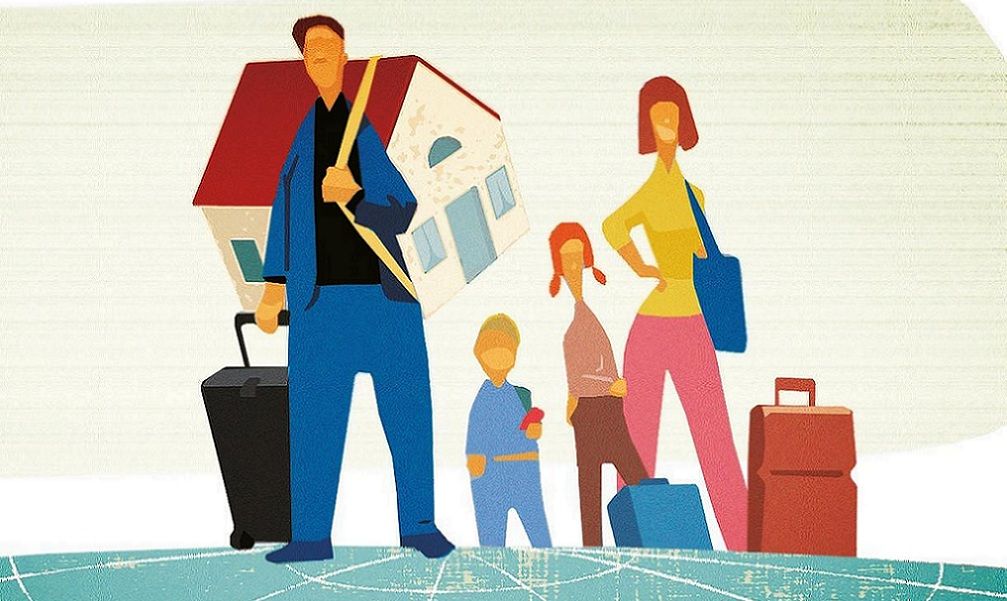 留学
liúxué
硕士
shuòshì
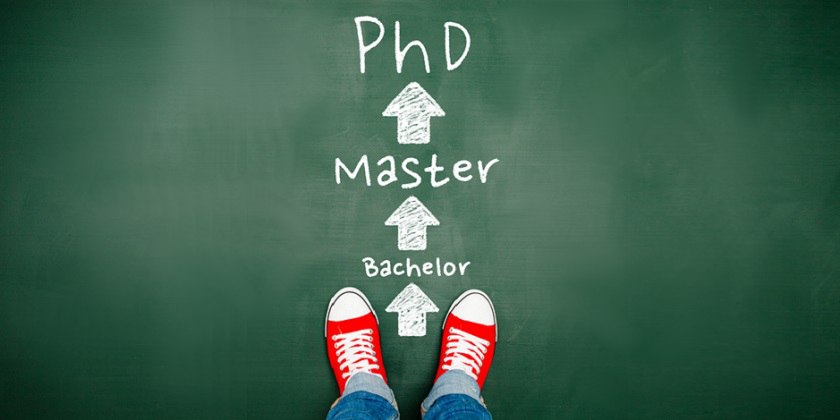 博士
bóshì
移民
yímín
brother’s daughter
brother’s son
Wife
老婆
lǎopó
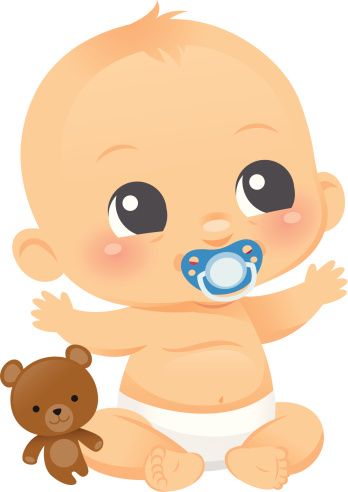 哥哥的老婆
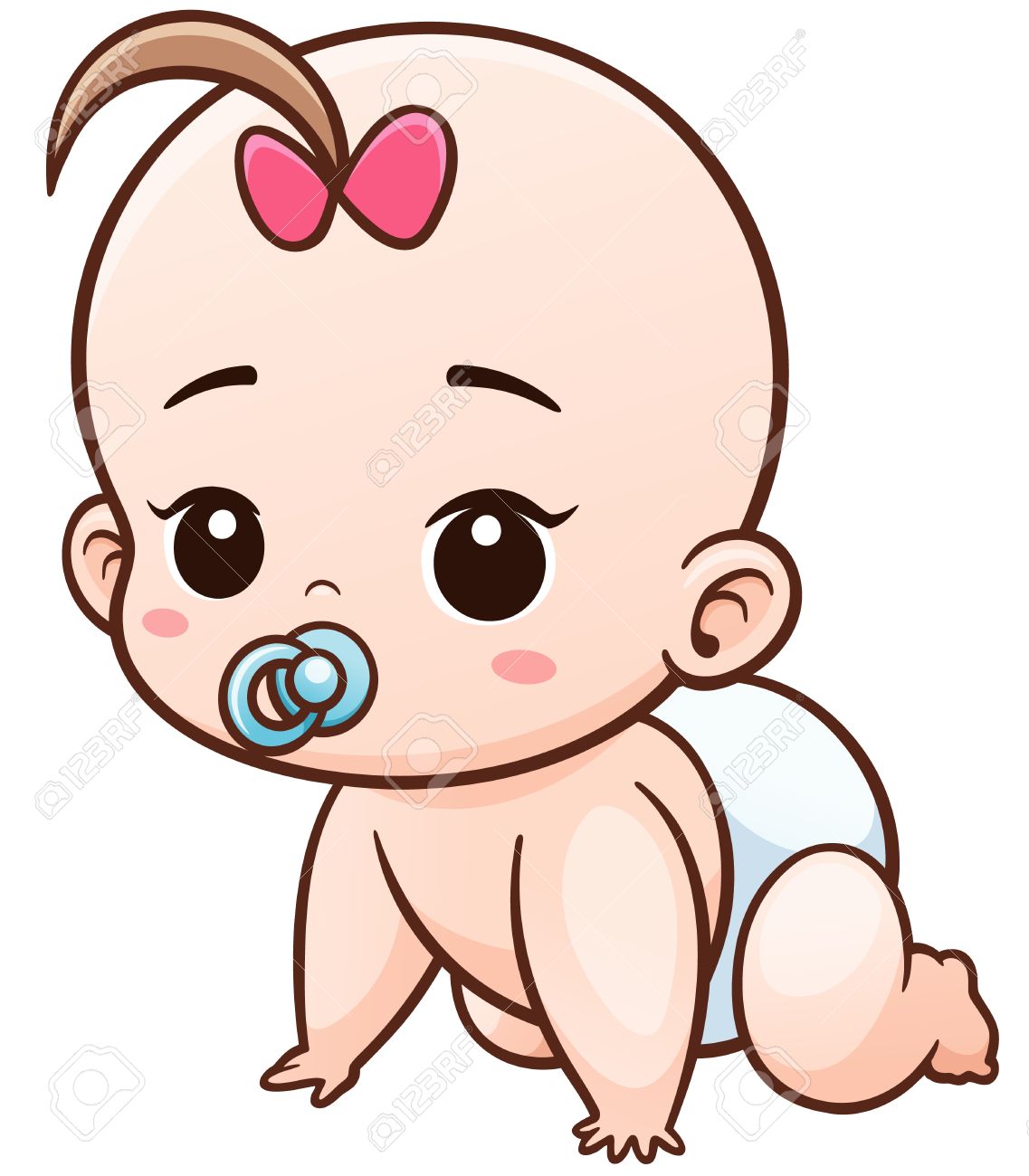 哥哥
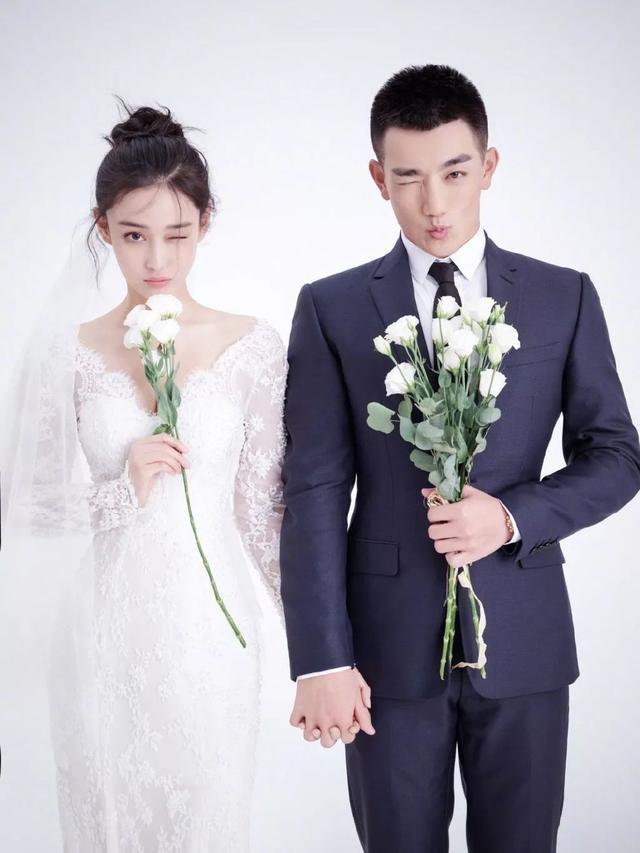 侄女
zhínǔ
嫂子
sǎozi
结婚
jié hūn
侄子
zhízi
Happy and satisfying
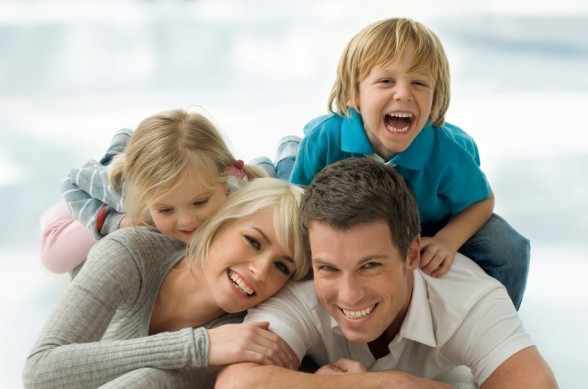 美满
měimǎn
I have a happy and satisfying family.
我有一个美满的家庭。
children
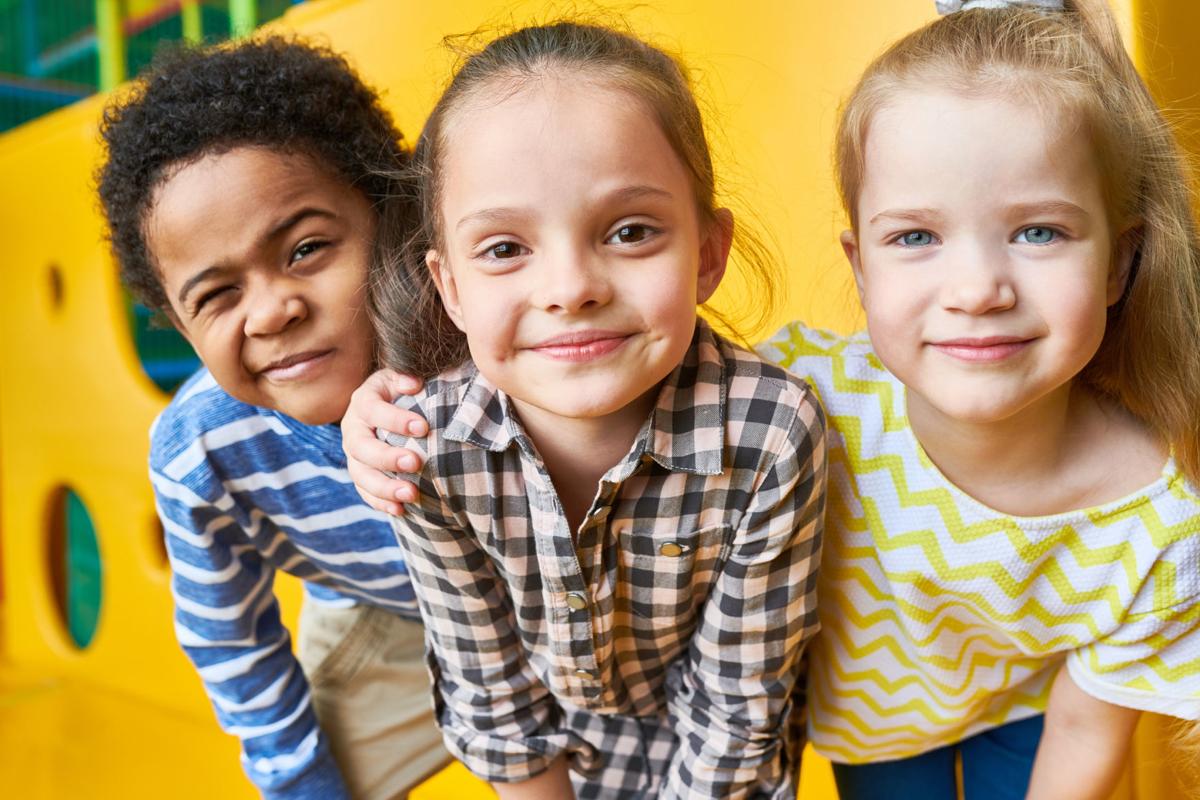 elementary school
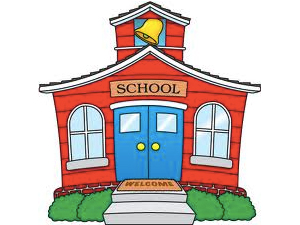 小学
xiǎoxué
儿童
értóng
talent
小学的时候你有没有学什么才艺？
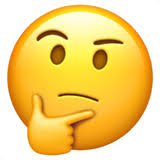 cáiyì
才艺
cáiyì
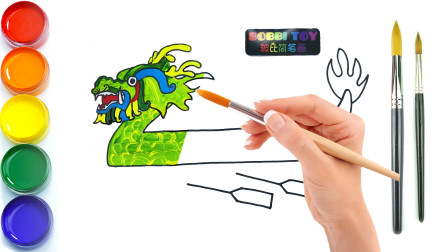 画画儿
huà huàr
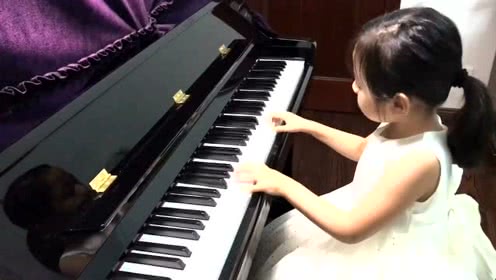 钢琴
gāngqín
Grammar
语法
Adverb 才
1
Adverb 才
才V.S就
He is quickly to finished Dr.
I’m very late to study university
Is used after numbers and measure words, and before verbs, it expresses slowness or lateness.
我哥哥二十岁就念完博士了，我二十岁才上大学。
Adverb 就
The adverb 就 is used before a verb to suggest the earliness, briefness, or quickness of the action.
Adverb 才
Only
,非常年轻。
2
niánqīng
Is used before numbers to express a small quantity
她才十八岁
A：你现在想不想吃晚饭？
B：现在才五点钟呢！
(too early to have dinner)
已经
yǐjīng
already
Is used before numbers to express a big quantity
她已经十八岁了，可以自己租房子了。
A：你现在想不想吃晚饭？
B：我还不饿，不想吃。
A：可是现在已经七点钟了….。
(Too late to speaker )
Adverb 才
Only
2
Is used before numbers to express a small quantity
才/已经
可以/不可以
才
不可以
他_____十五岁，_________结婚。
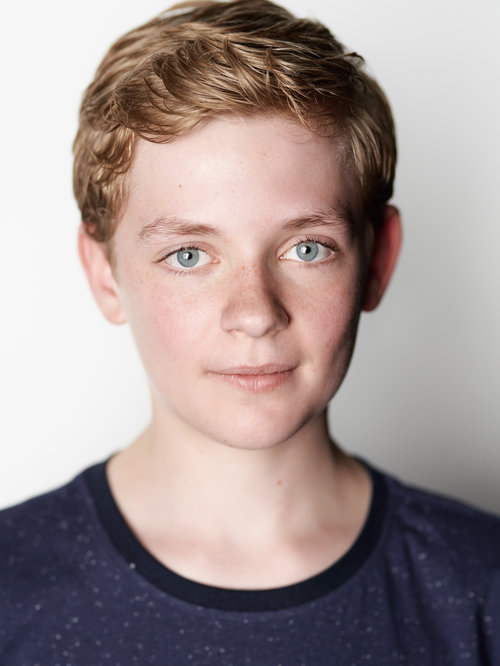 Adverb 才
Only
2
Is used before numbers to express a small quantity
才/已经
了/X
已经
了
现在______晚上六点____，我们得去买吃的东西。
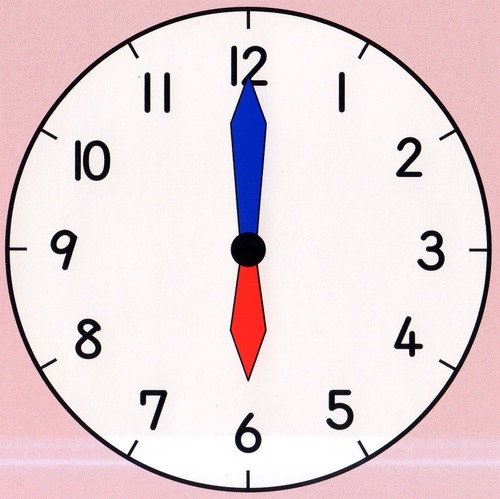 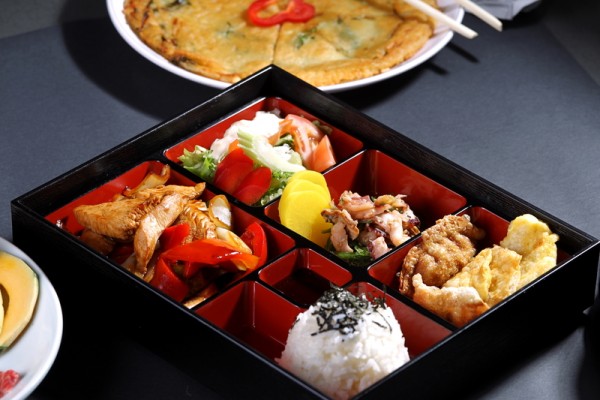 Adverb 才
Only
2
Is used before numbers to express a small quantity
才/已经
了/X
才
X
现在_______六点_____,球赛八点才开始，不用这么早去。
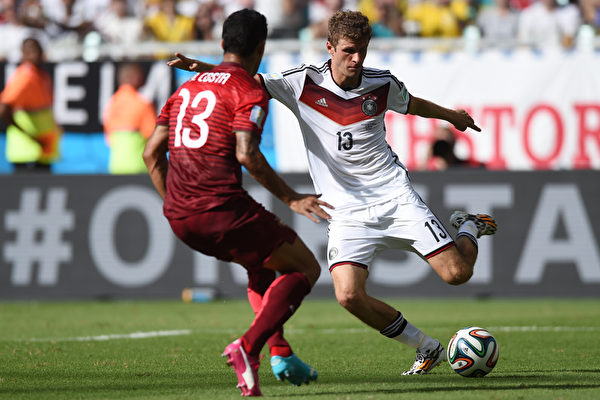 Adverb 才
Only
2
Is used before numbers to express a small quantity
才/已经
了/X
X
才
他的中文_____学一年_____,就已经可以和中国人打交道了。
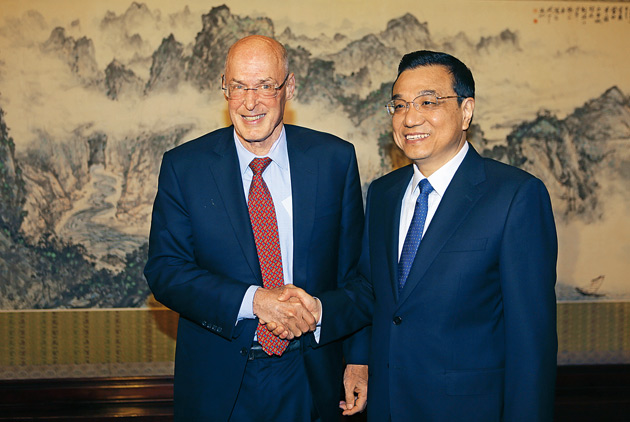 Adverb 才
2
造句
一直( all along; continuously)
一直( all along; continuously)
没说话
To emphasize an action or a statement is ongoing.
我们吵架以后一直没说话。
一直
现在
我们吵架
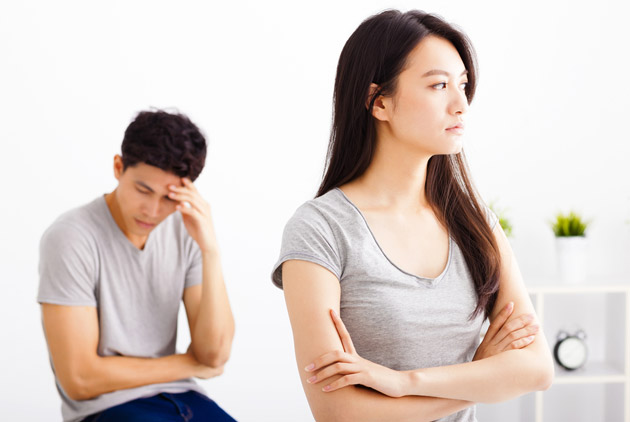 一直( all along; continuously)
To emphasize an action or a statement is ongoing.
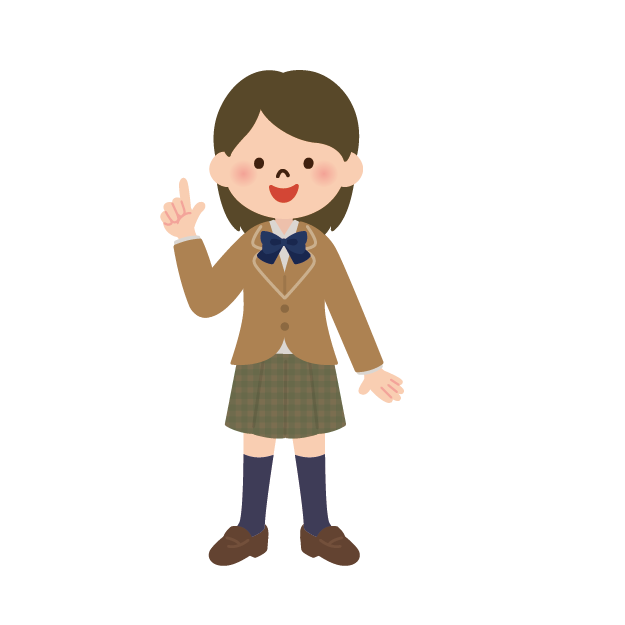 她
开学
住在学校宿舍
开学以后她一直住在学校宿舍。
一直( all along; continuously)
To emphasize an action or a statement is ongoing.
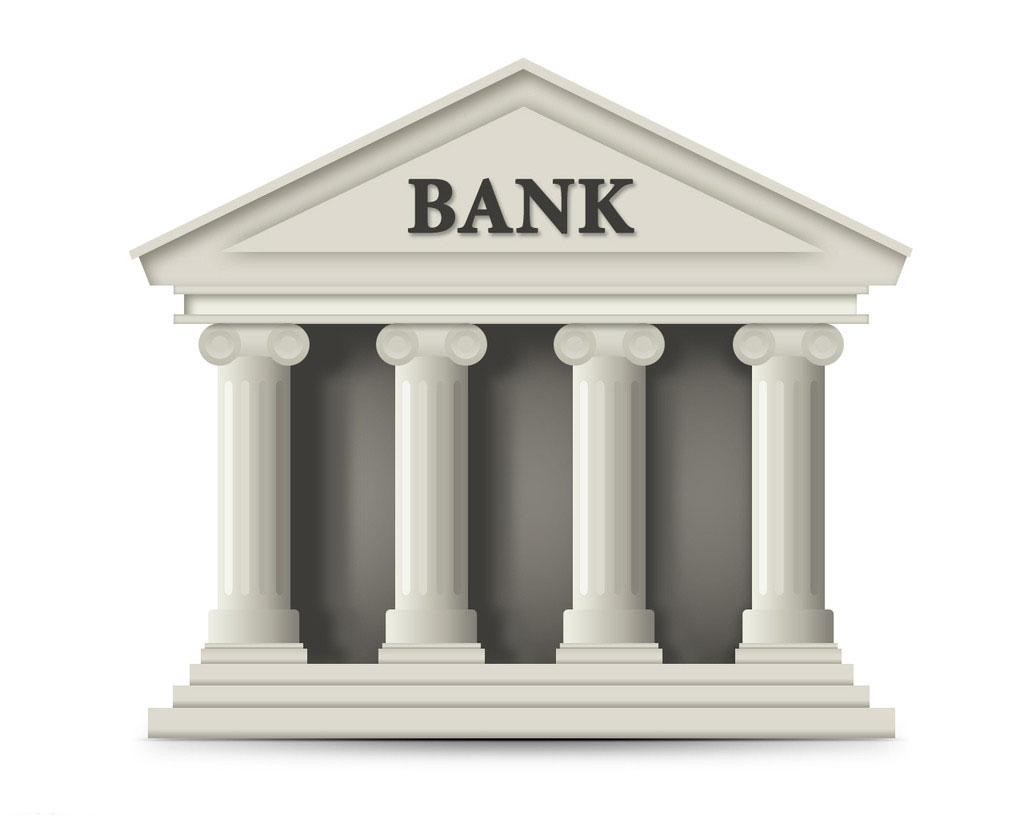 两个月前
现在
在银行里工作
我两个月前一直在银行里工作。
一直( all along; continuously)
To emphasize an action or a statement is ongoing.
我没告诉我妈妈我明年要去台湾留学。
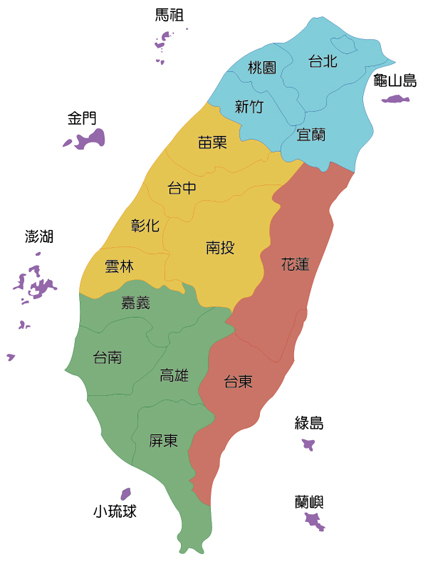 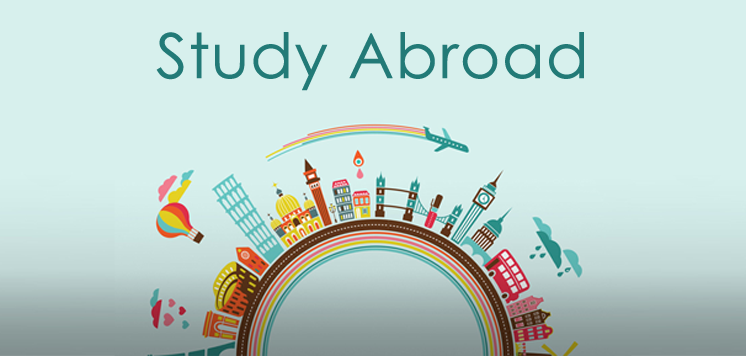 我一直没告诉我妈妈我明年要去台湾留学。
一直( all along; continuously)
To emphasize an action or a statement is ongoing.
我有两条被子，一条放在床上，另一条放在柜子里。
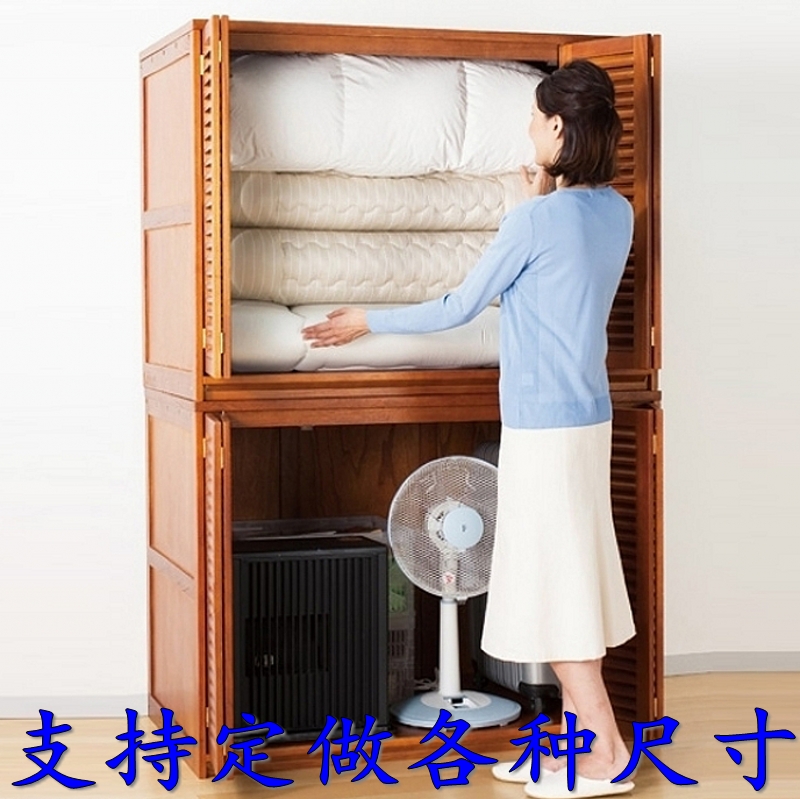 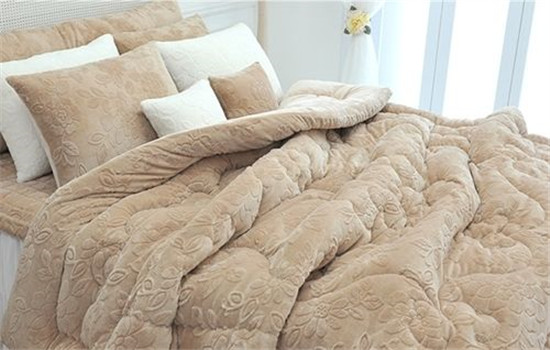 我有两条被子，一条放在床上，
另一条一直放在柜子里。
一直( all along; continuously)
To emphasize an action or a statement is ongoing.
造句
with a lot of difficulty
好(不)容易
Both 好不容易and 好容易 mean 很不容易
Rarely use
好不容易+才+verb sentence
好(不)容易
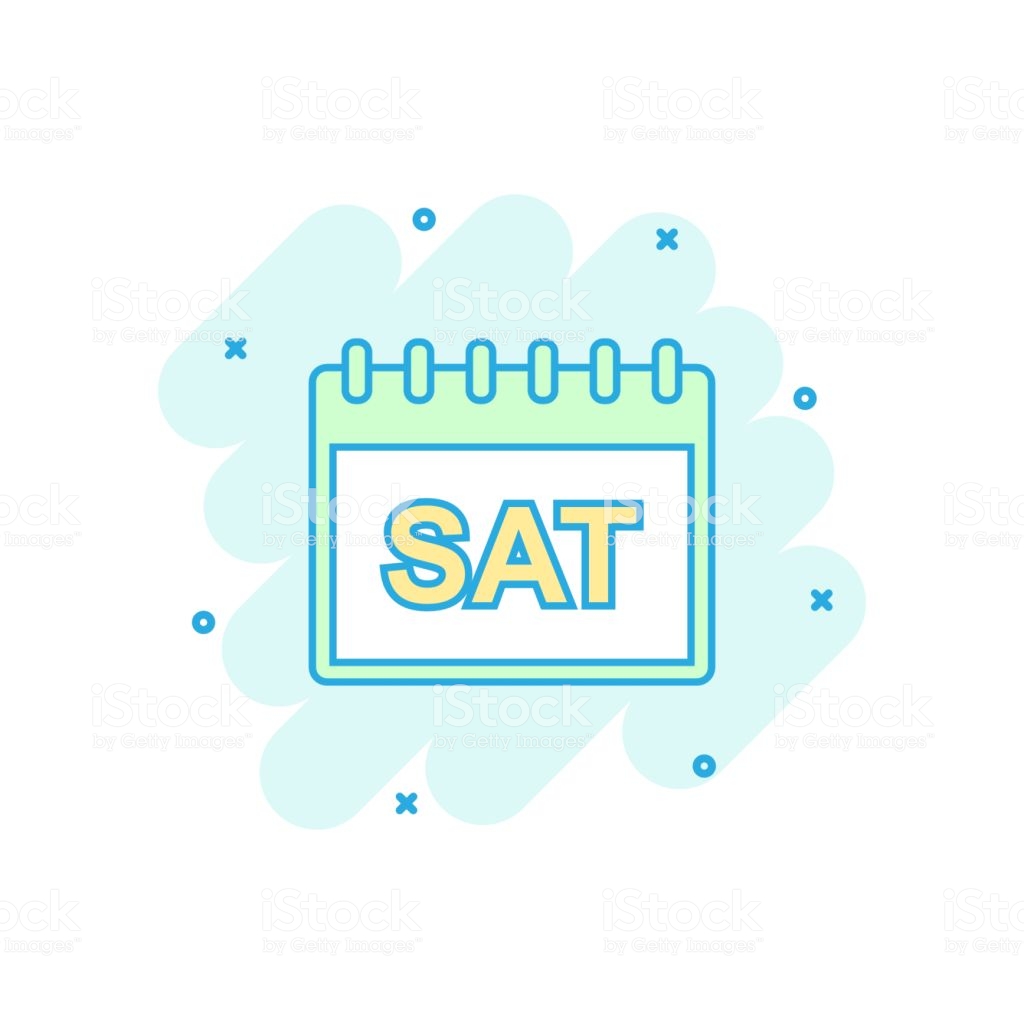 with a lot of difficulty
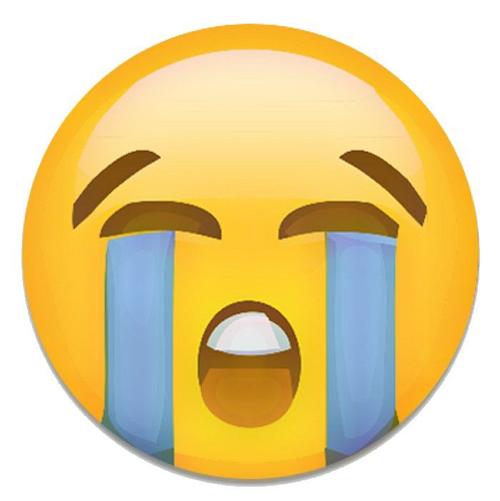 好(不)容易+才+verb sentence
My home is far from the school and it takes 30 minutes to walk.
我好(不)容易才走到学校，结果发现今天是星期六。
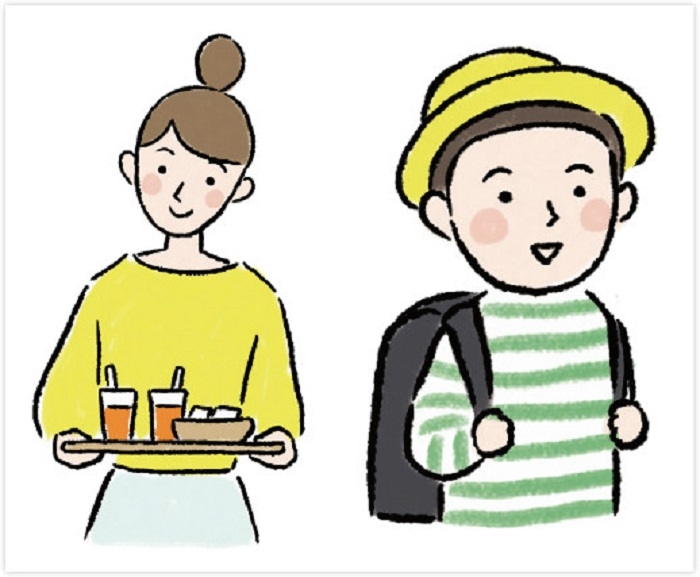 好(不)容易
with a lot of difficulty
好(不)容易+才+verb sentence
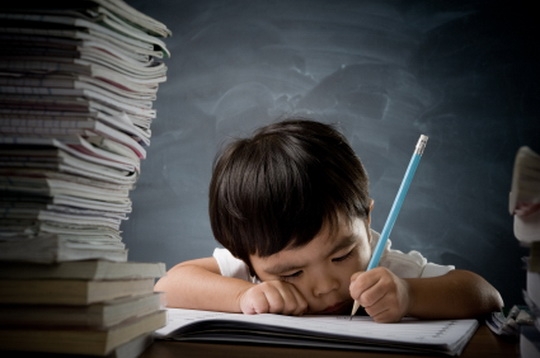 今天功课真多，我好(不)容易才写完。
好(不)容易
with a lot of difficulty
好(不)容易+才+verb sentence
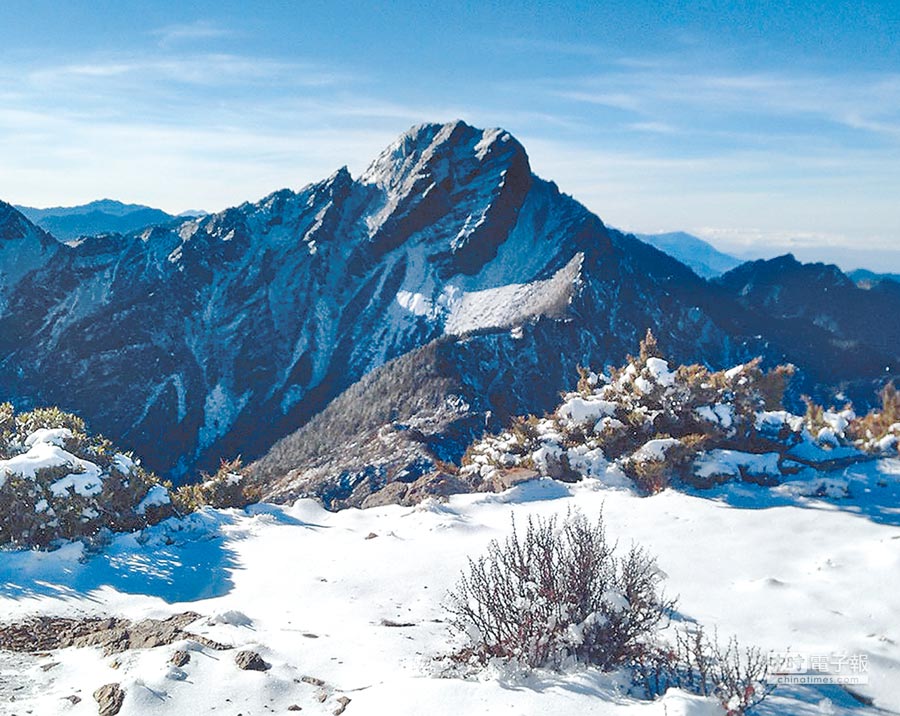 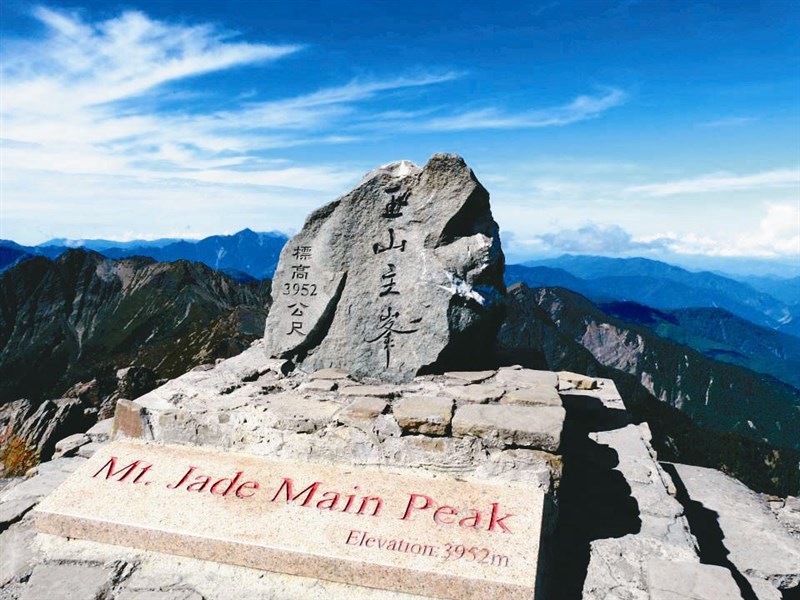 台湾的玉山
                        yùshān
台湾的玉山真的很高，我好(不)容易才爬到山顶。
with a lot of difficulty
好(不)容易
好不容易+才+verb sentence
造句
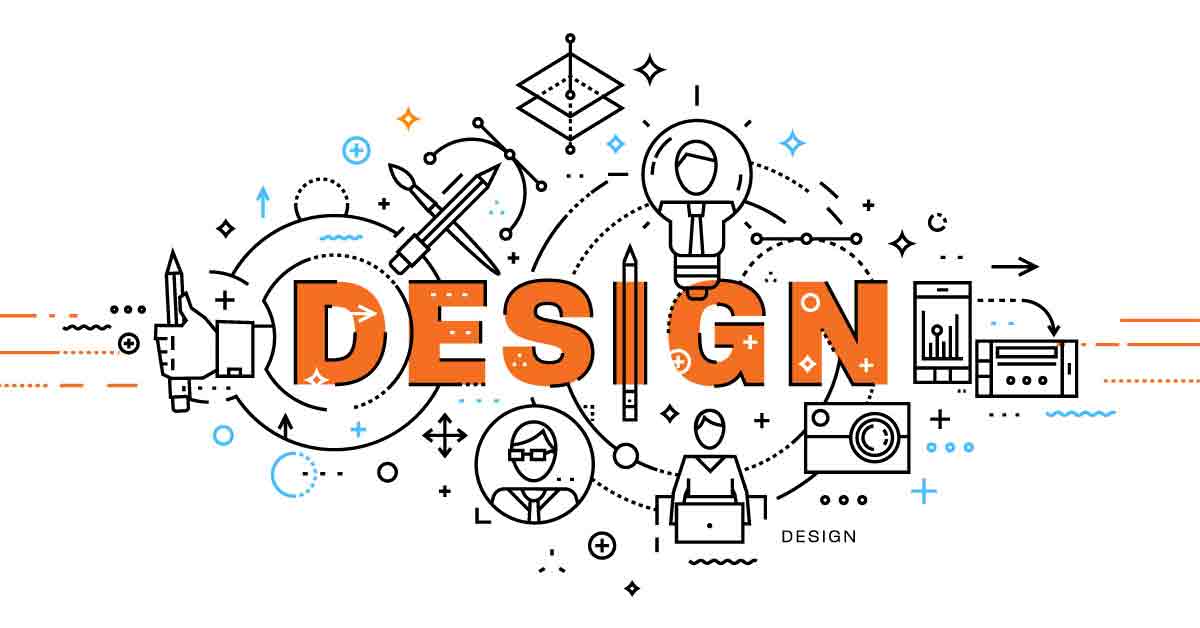 V得很厉害
2
He design this website.
厉害
lìhài
设计
shèjì
他设计这个网站。
Terrible; formidable
他被妈妈打，
哭得很厉害。
Parents; guardians of a child
Full
When you write a narrative
To arrange
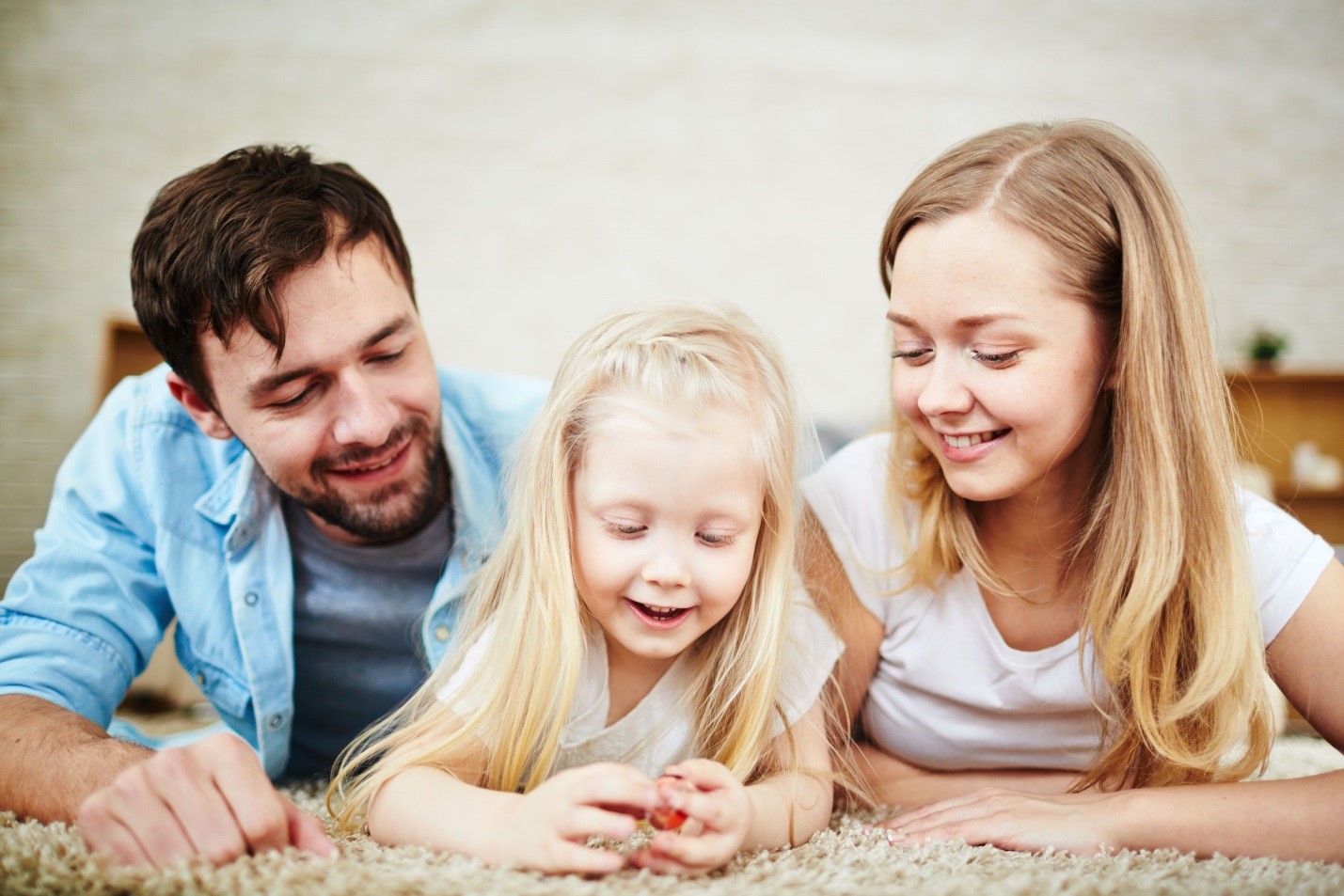 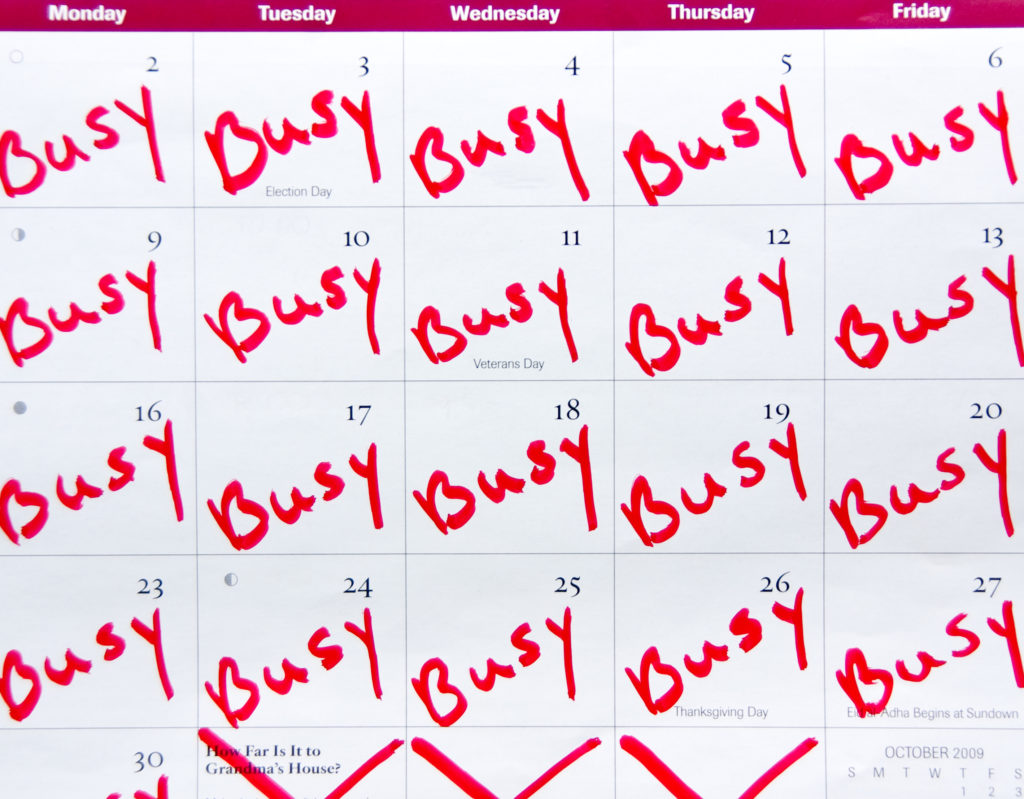 安排
ānpái
满
mǎn
Parents like to arrange many thing 
to their children .
家长喜欢为他们的孩子
安排很多事情。
家长
jiāzhǎng
To hope that one’s son will become a dragon(successful)
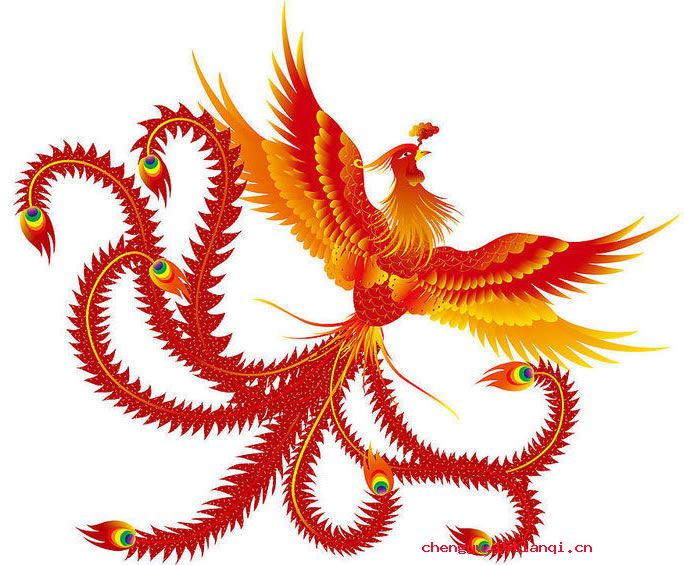 To hope that one’s daughter 
will become a phoenix(successful)
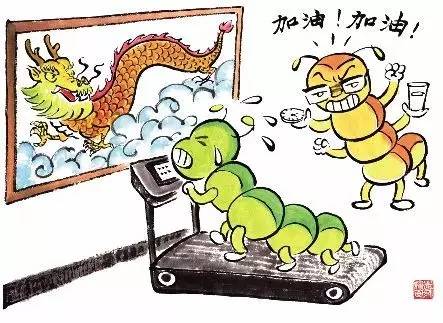 望子成龙
wàng zǐ chéng lóng
望女成凤
wàng nǔ chéng fèng
childhood
To oppose
To support
To complain
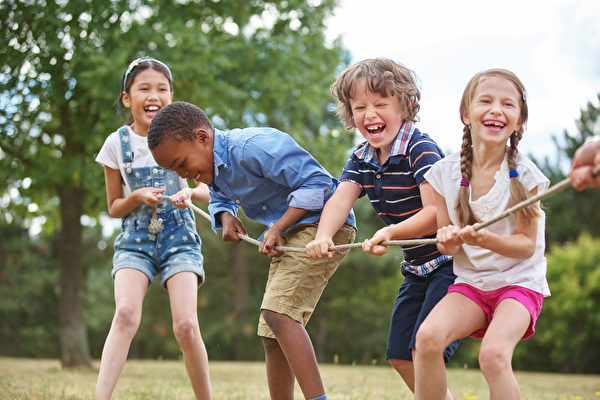 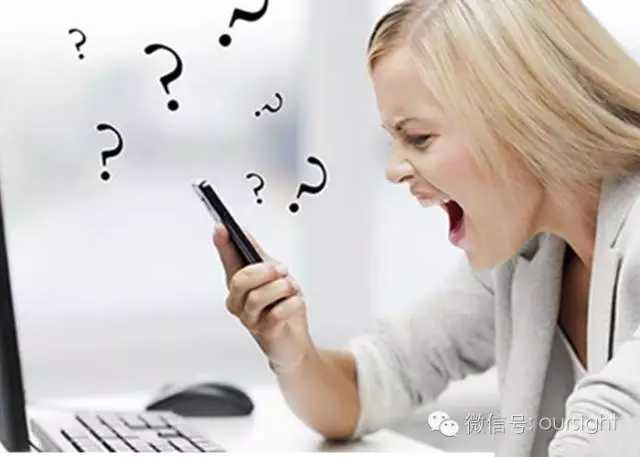 抱怨
bàoyuàn
童年
tóngnián
To think
你认为家长安排孩子学习很多才艺是好的吗？
认为
rènwéi
反对
fǎnduì
支持
zhīchí
record录音
两分钟
1. 你的童年怎么样？说一说你的童年在做什么。
2. 你的父母会安排你学才艺吗？
你小的时候学了什么才艺？
3. 你认为很多家长都会望子成龙或望女成凤吗？
     为什么？
4. 如果以后你有孩子了你希望他学什么才艺？
Adverb 并
is used before 不，没 or other similar adverbs to make an emphatic points, often to refute a specific statement and point out the truth
并+不or没+V phrase or sentence
Adverb 并
只是我父母认为学中文对将来
并+不or没+V phrase or sentence
找工作有帮助，所以我才学的。
A：你学中文是因为你喜欢中文吗？
refute the statement
B：我并不喜欢中文，
Adverb 并
而是我昨天太累了，
并+不or没+V phrase or sentence
不想去上课。
A：你昨天没去上经济课是不是讨厌经济老师？
refute the statement
B：我并不是讨厌经济老师，
Adverb 并
refute the statement
并+不or没+V phrase or sentence
I didn’t saw you yesterday
A：我昨天跟你打招呼你怎么不理我？
B：昨天我并没看到你，
你是不是认错人了？
Adverb 并
并+不or没+V phrase or sentence
A：你知道王朋和李友分手了吗？他们还…..
B：别说了，我并不想知道。
soulmate
choice; to choose
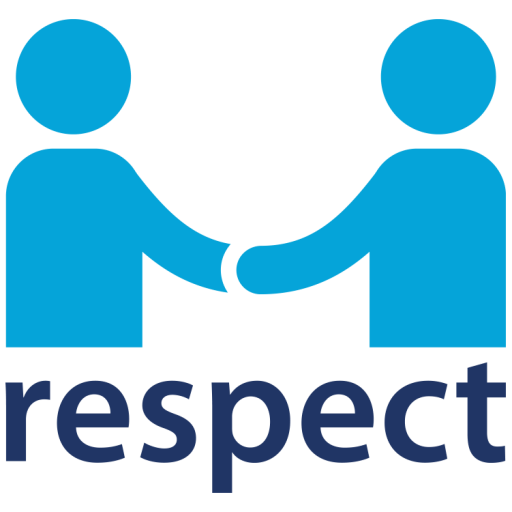 选择
xuǎnzé
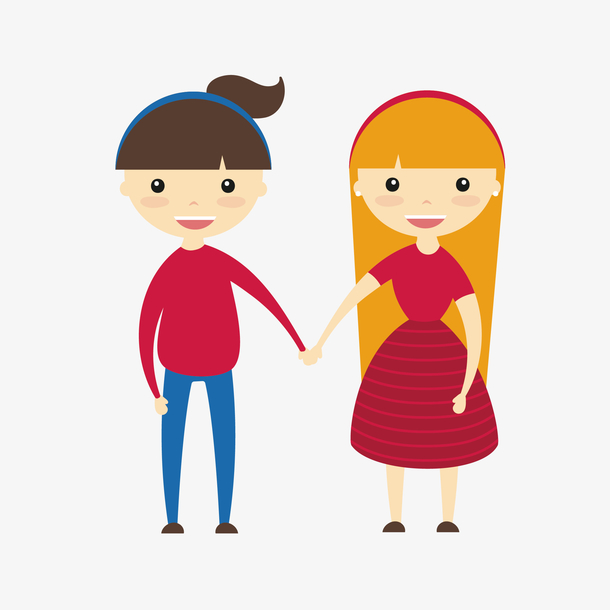 尊重
zūnzhòng
way of doing thing
做法
zuòfǎ
知音
zhīyīn
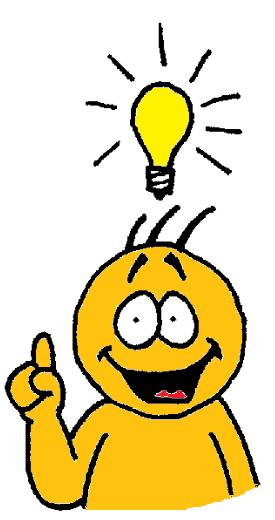 completely
完全
wánquán
To understand
理解
lǐjiě
I completely understood.
我完全理解了。
Measure word of type or kind
番
fān
如果好好学习，将来就能做出一番大事业。
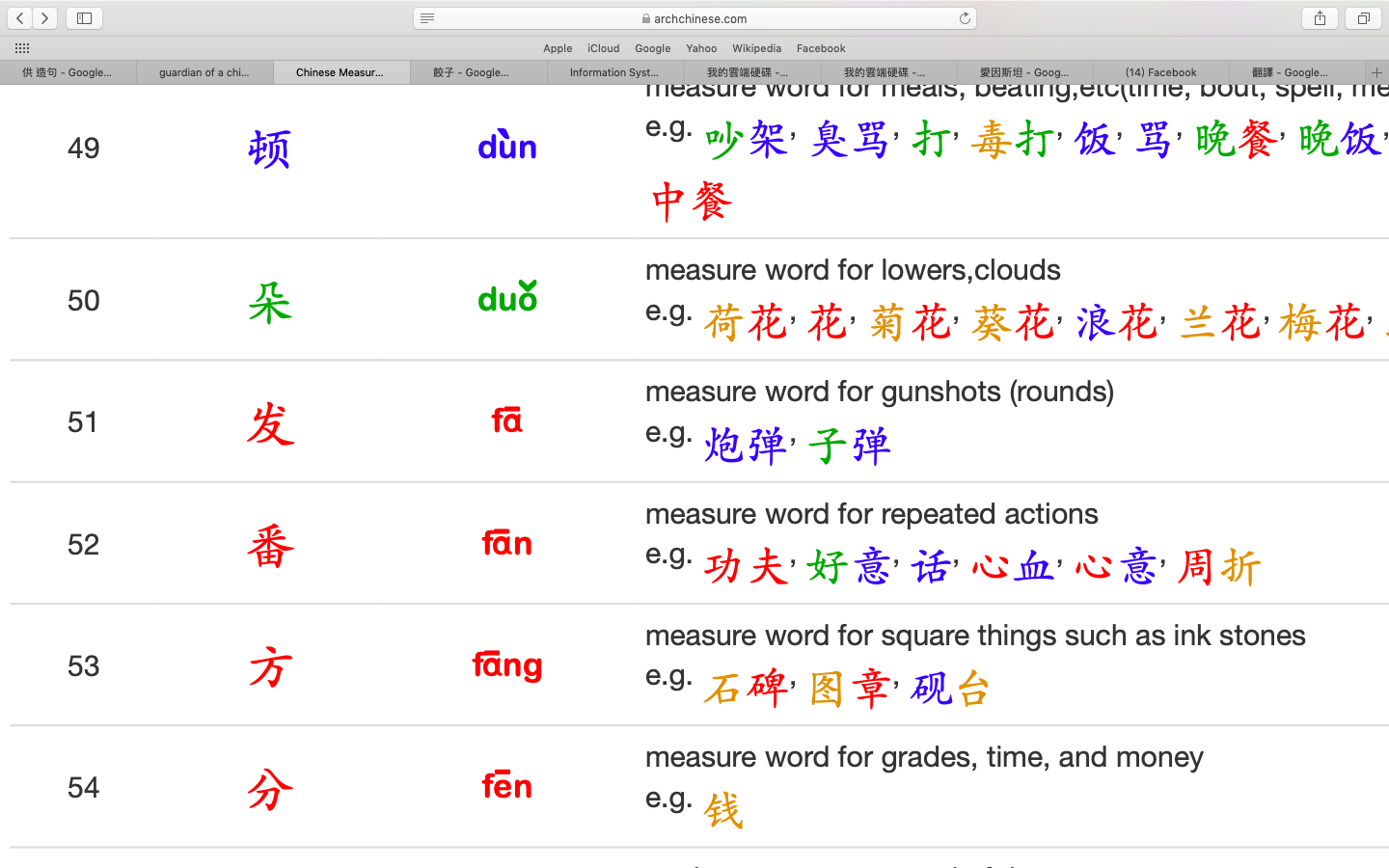 career
point of view
看法
kànfǎ
事业
shìyè
something像something一样
像…一样
same as…; as if
像…一样
same as…; as if
something像something一样
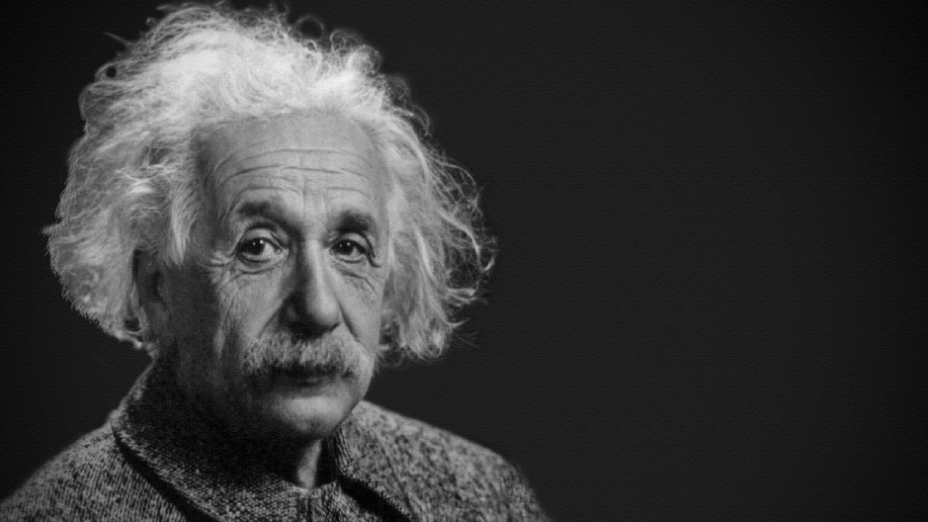 他像爱因斯坦一样聪明。
像…一样
same as…; as if
something像something一样
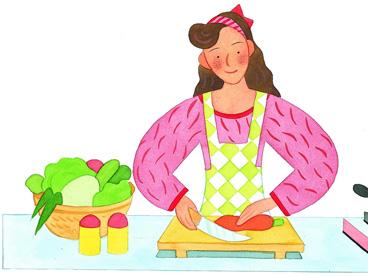 嫂子
我的嫂子像妈妈一样，我的午饭都是她做的。
Like mom’s characteristic
(Her speaking way)
像…一样
same as…; as if
虽然我是儿童，但是我压力也很大。
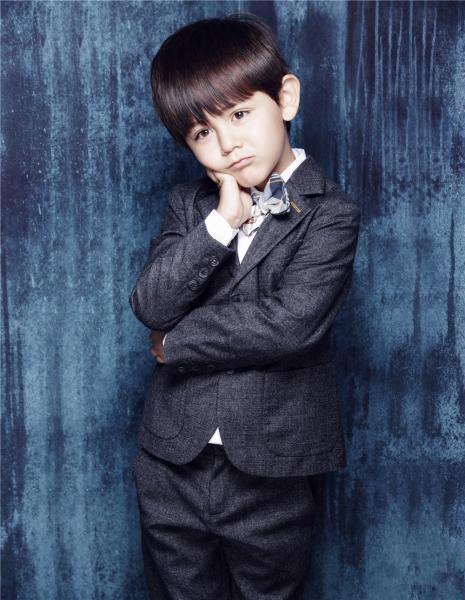 他才五岁
他才五岁，说话却像个小大人一样。
(describe the favor)
像…一样
same as…; as if
没加盐
一点儿味道也没有
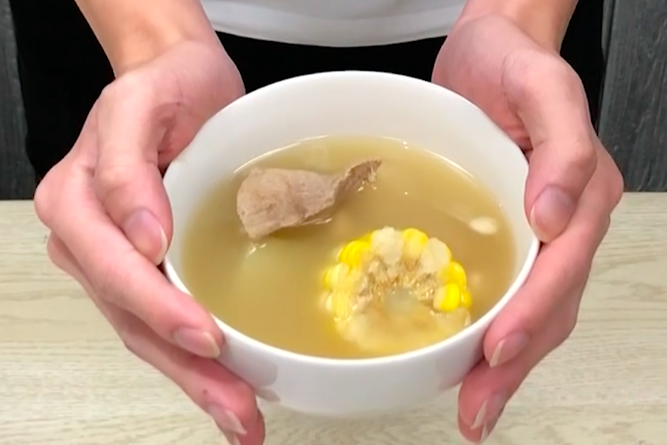 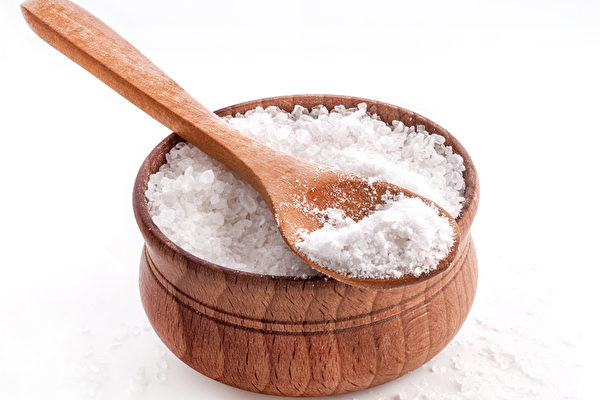 这碗汤一点儿味道也没有，像是没加盐一样。
same as…; as if
像…一样
造句
可以说
It could be said
You could say
可以说
It could be said
You could say
A：你的考试考得怎么样？
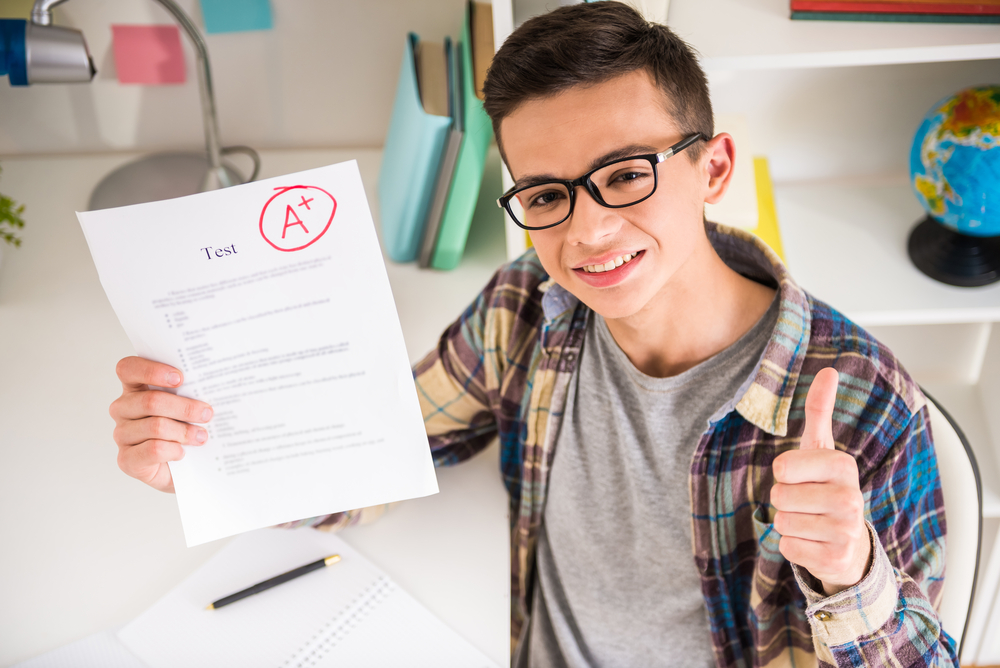 B：这次的考试可以说是我考最好的一次。
可以说
It could be said
You could say
我们班上最高的女生
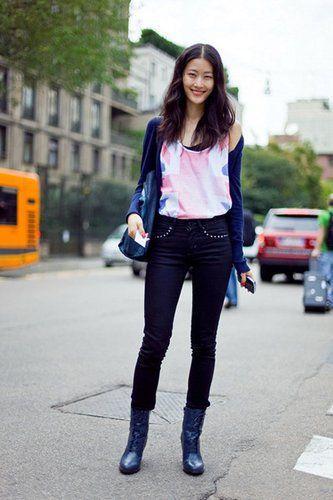 丽莎
丽莎可以说是我们班最高的女生。
可以说
最漂亮的欧洲国家
It could be said
You could say
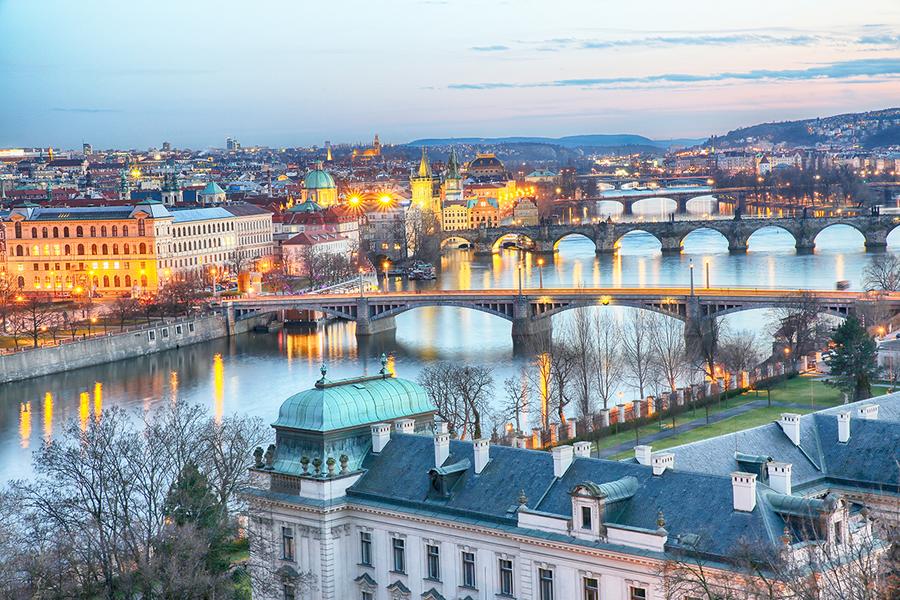 捷克可以说是最漂亮的欧洲国家。
可以说
最多美女的国家
It could be said
You could say
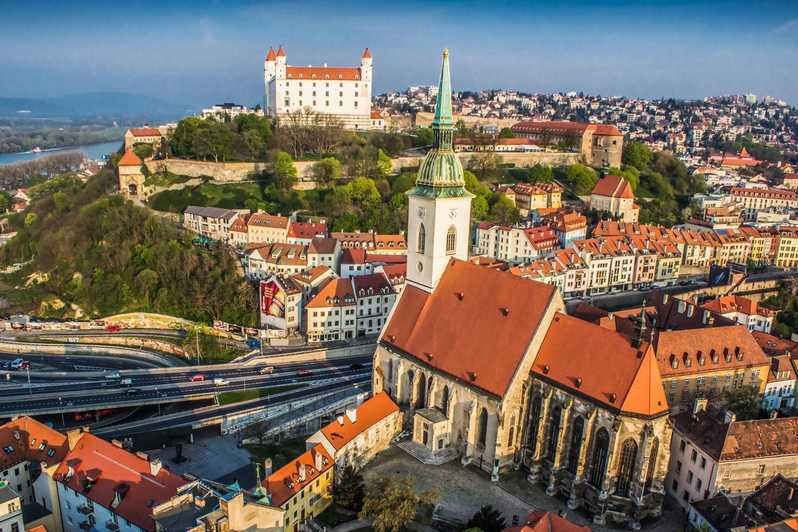 斯洛伐克可以说是最多美女的国家。
可以说
It could be said
You could say
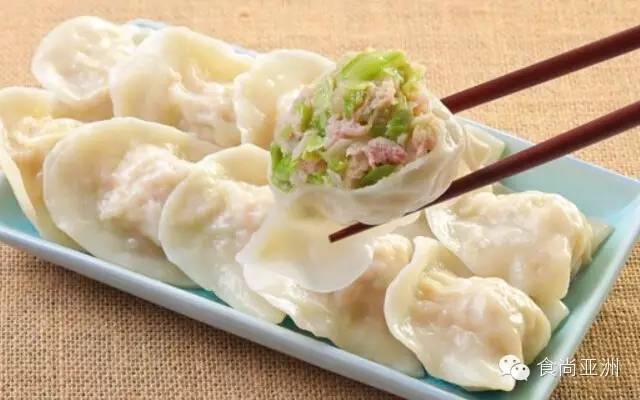 饺子可以说是最好吃的中国菜。
可以说
It could be said
You could say
造句
So thats mean
这么说
This phrase introduces a conclusion that a speaker draws from what has just been said
这么说
So thats mean
A：我们明天有什么功课和考试吗？
B：明天我们有中文课的功课、历史课的考试、文学课的….
A：这么说，我们明天会很忙？
这么说
So thats mean
A：李哲和他的女友吵得很厉害，他们打算分手。
B：这么说，他们不结婚了？
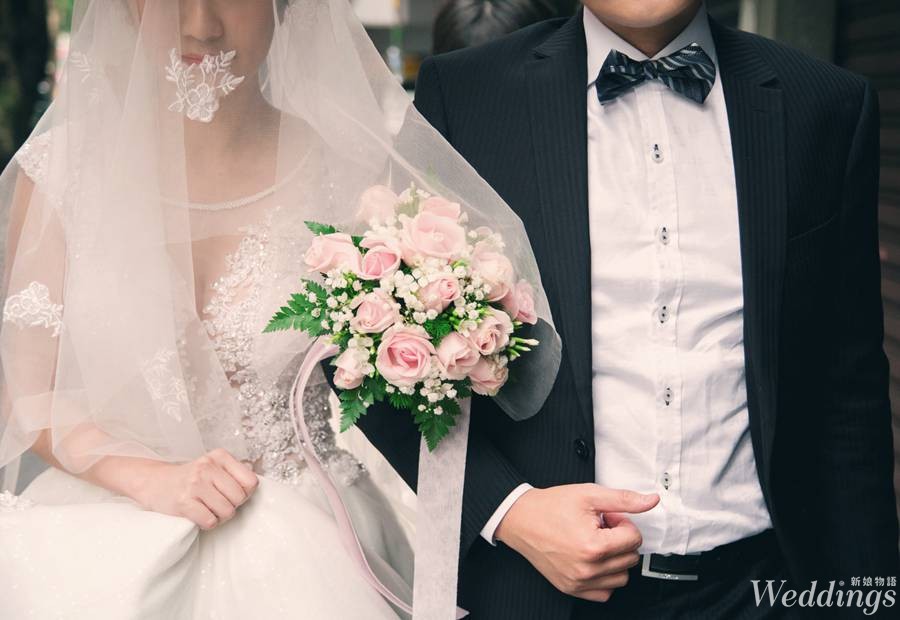 x
这么说
So thats mean
A：他要做的事情太多了，所以他明年不打算留学。
B：这么说，他明年不去中国了？
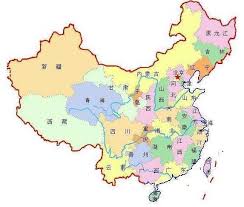 it’s best；had better
最好
最好
(it’s best)
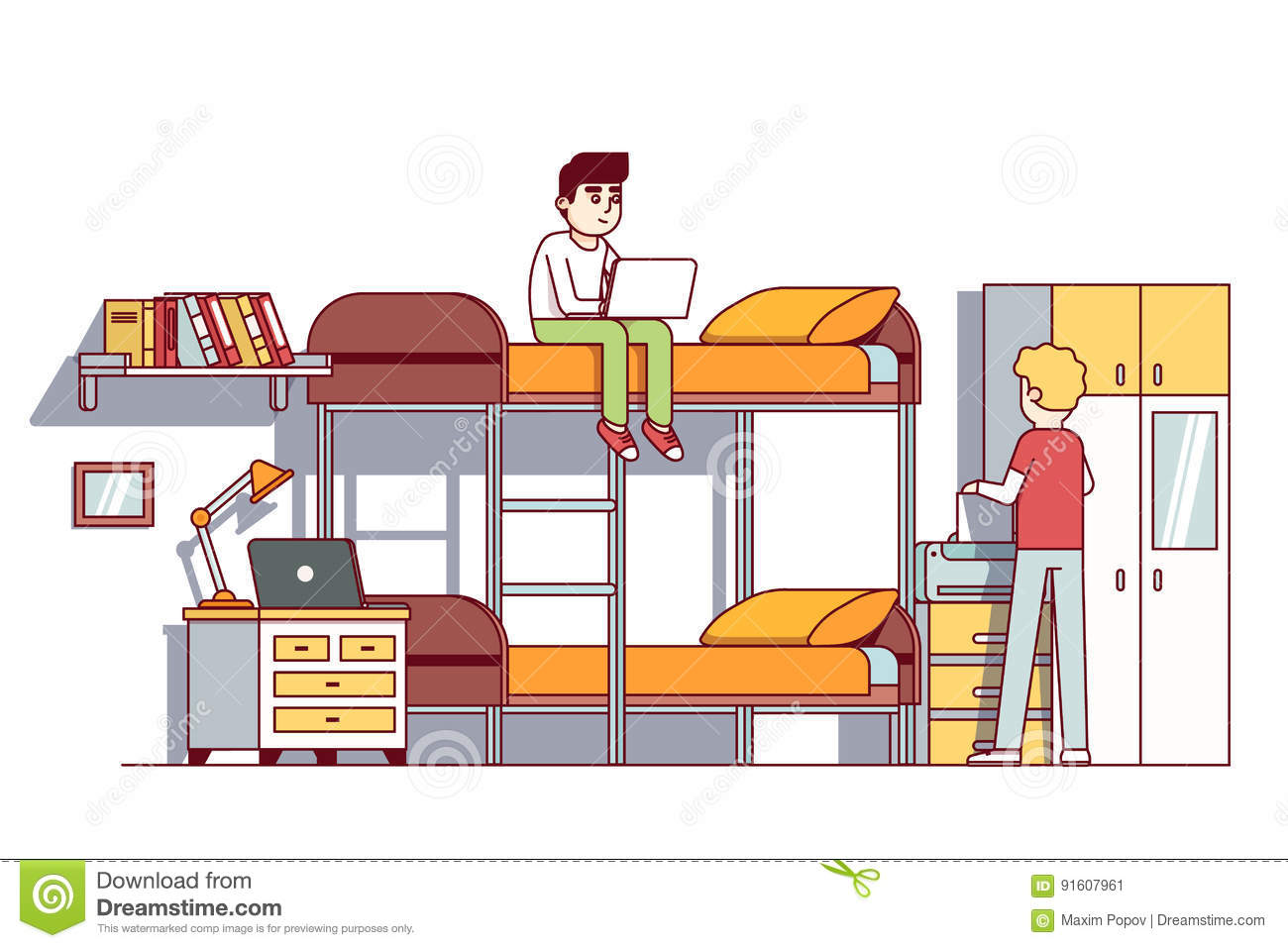 花二十分钟坐电车
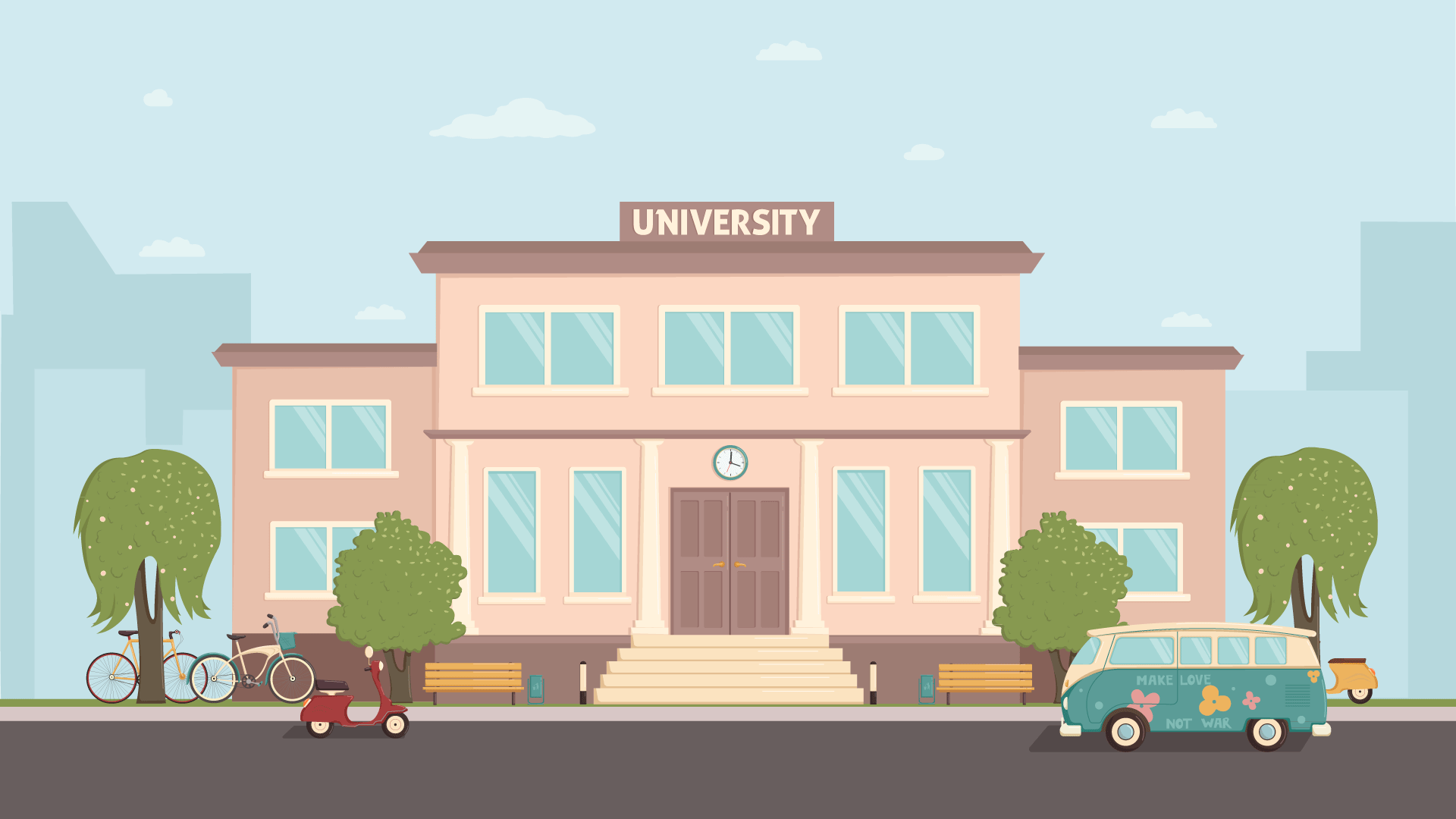 宿舍离学校很远，我们最好早一点出门。
最好
(it’s best)
你的身体不好
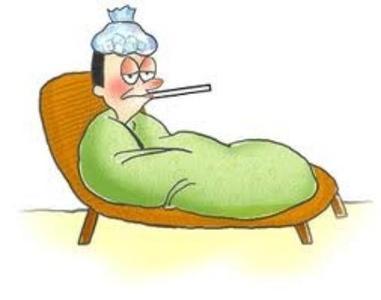 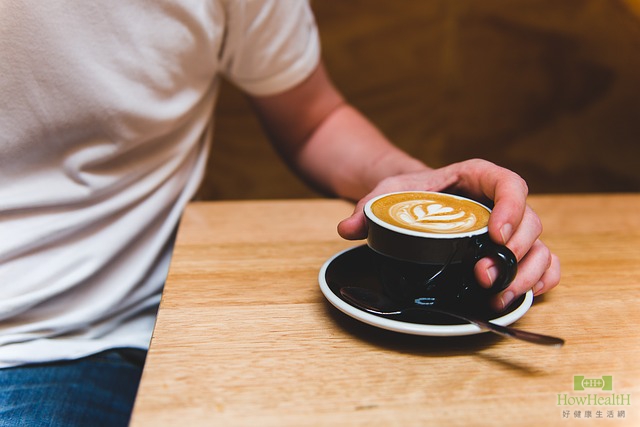 X
你的身体不好，最好不要喝太多咖啡。
最好
(it’s best)
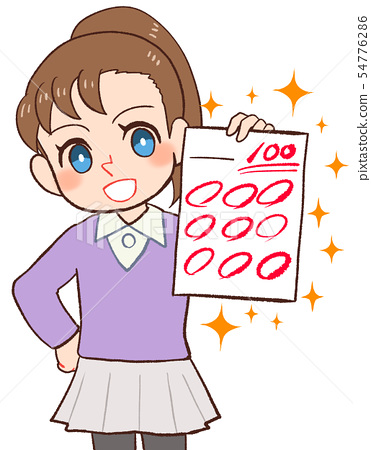 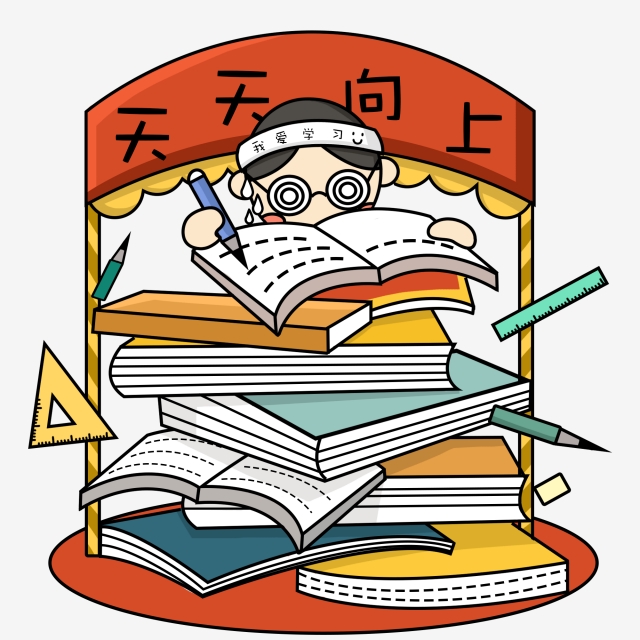 如果你想考高分，最好多看点儿书。
it’s best；had better
最好
造句
books(abstract noun)
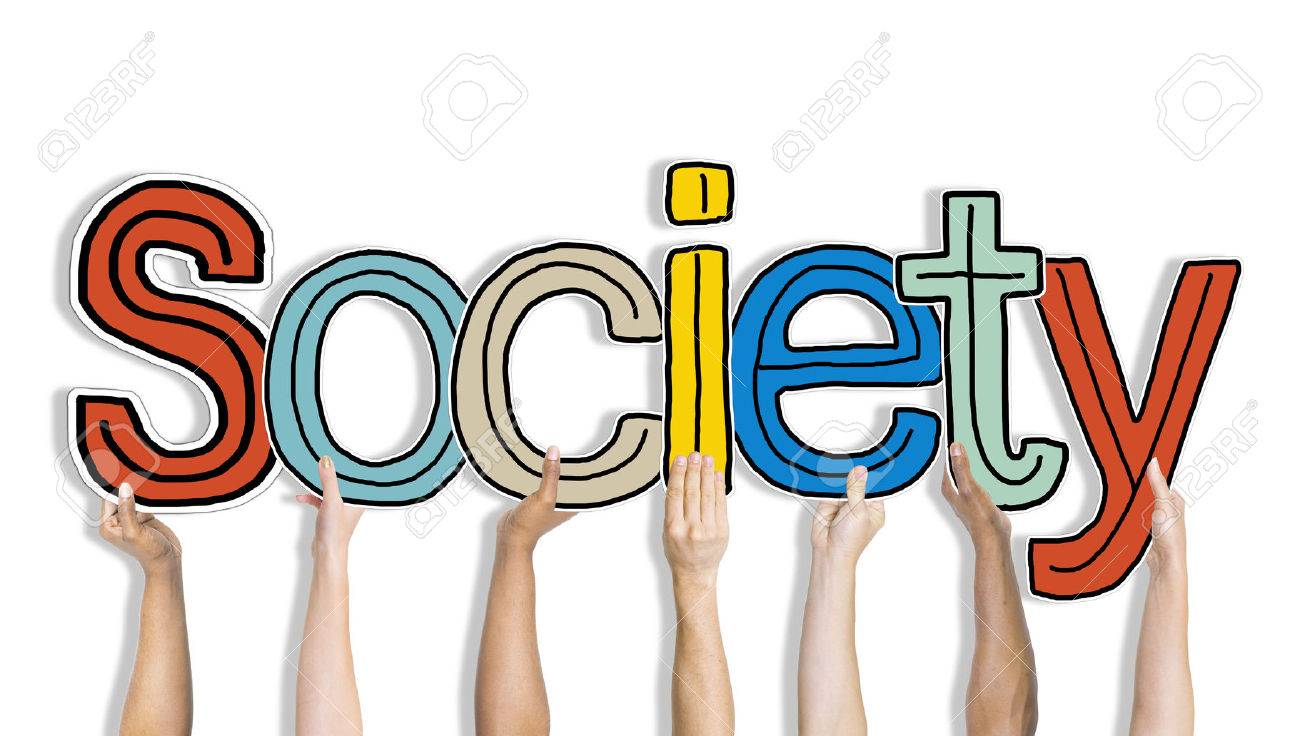 person of ability; talented person
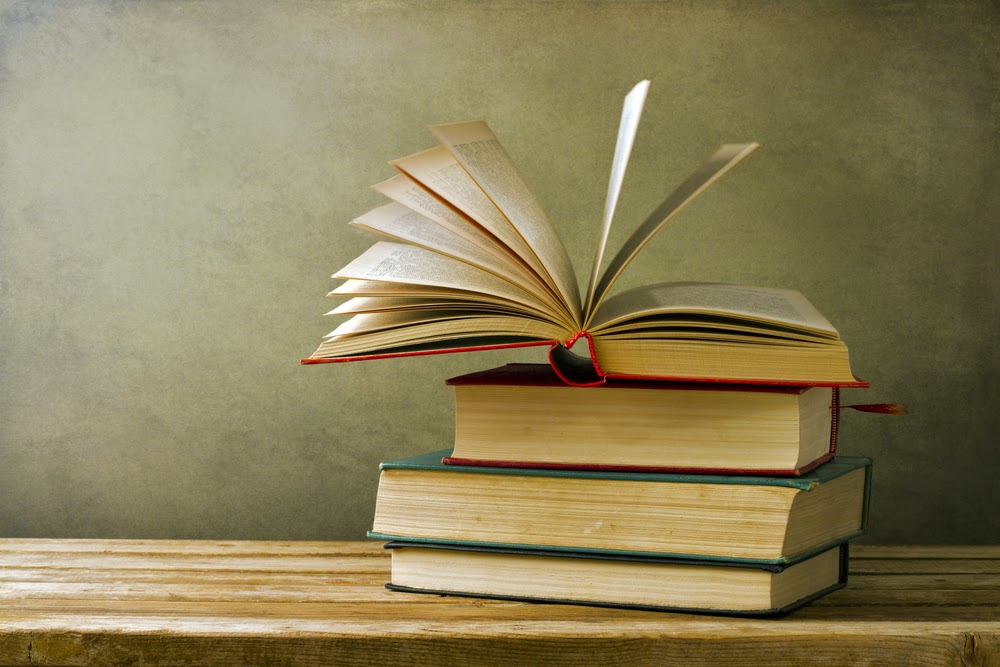 人材
réncái
社会
shèhuì
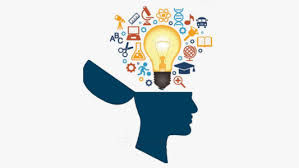 知识
zhīshì
书本
shūběn
墨西哥
mòxīgē
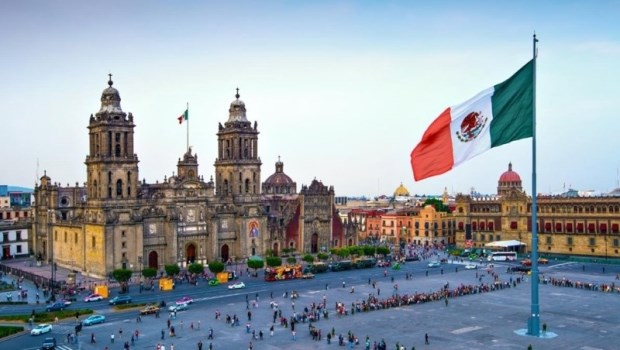 不是A而是B
Not A But is B
When responding to a statement or situation, the speaker wishes to negate A and strongly affirm B
不是A而是B
Not A But is B
A：你上个月是不是去墨西哥旅行？
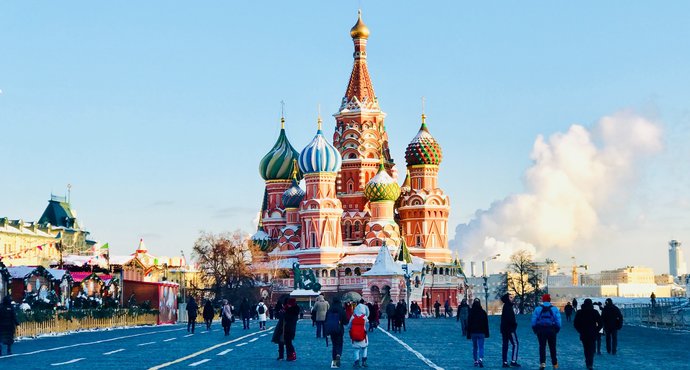 Moscow
莫斯科
mòsīkē
我不是去墨西哥而是去莫斯科
B：不！你记错了，___________________________！
不是A而是B
Not A But is B
A：你不买这件牛仔裤是因为它的质量不好吗？
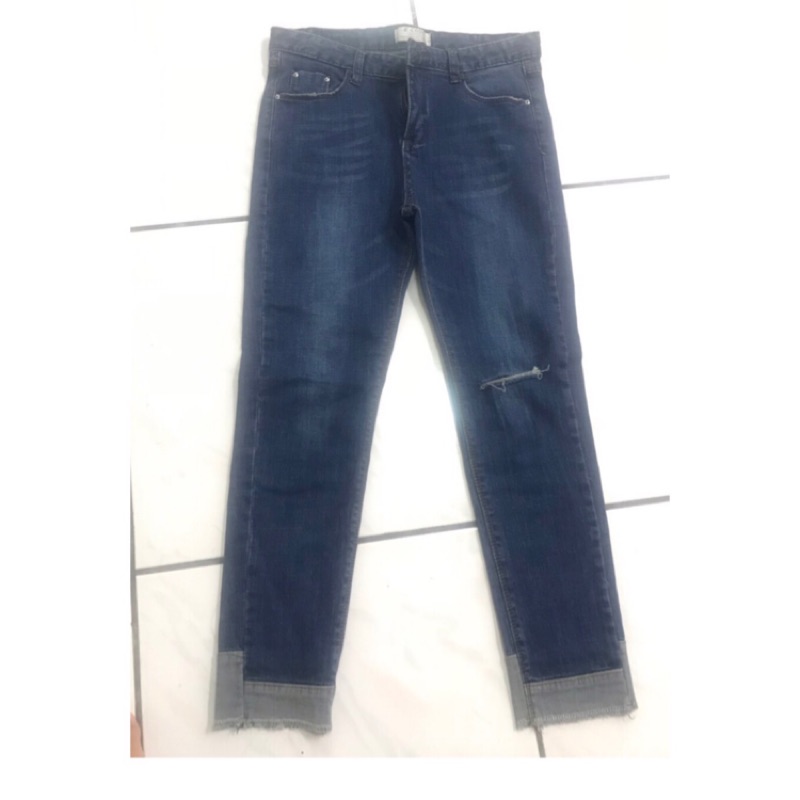 3000kč
我不买这件牛仔裤不是因为它的质量不好，而是它的价钱太贵了。
不是A而是B
Not A But is B
A：你喜欢他是因为他很聪明吗？
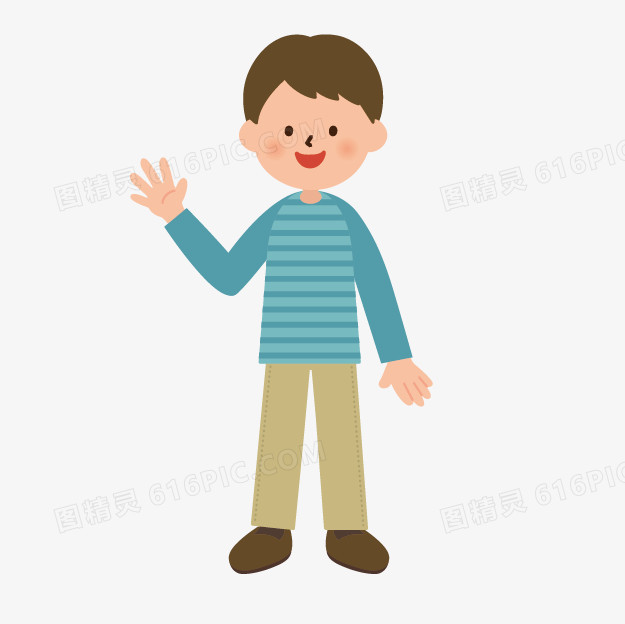 性格开朗
B：我喜欢他不是因为他很聪明，而是因为他性格开朗。
不是A而是B
Not A But is B
Learning is not doing for others, but doing for yourselves.
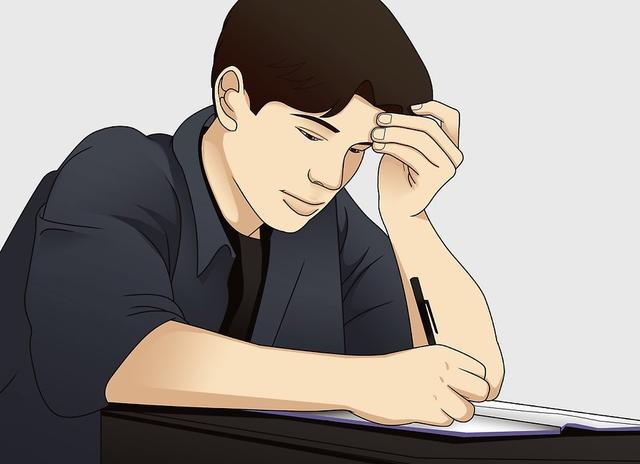 学习不是为了别人，而是为了自己。
不是A而是B
Not A But is B
造句